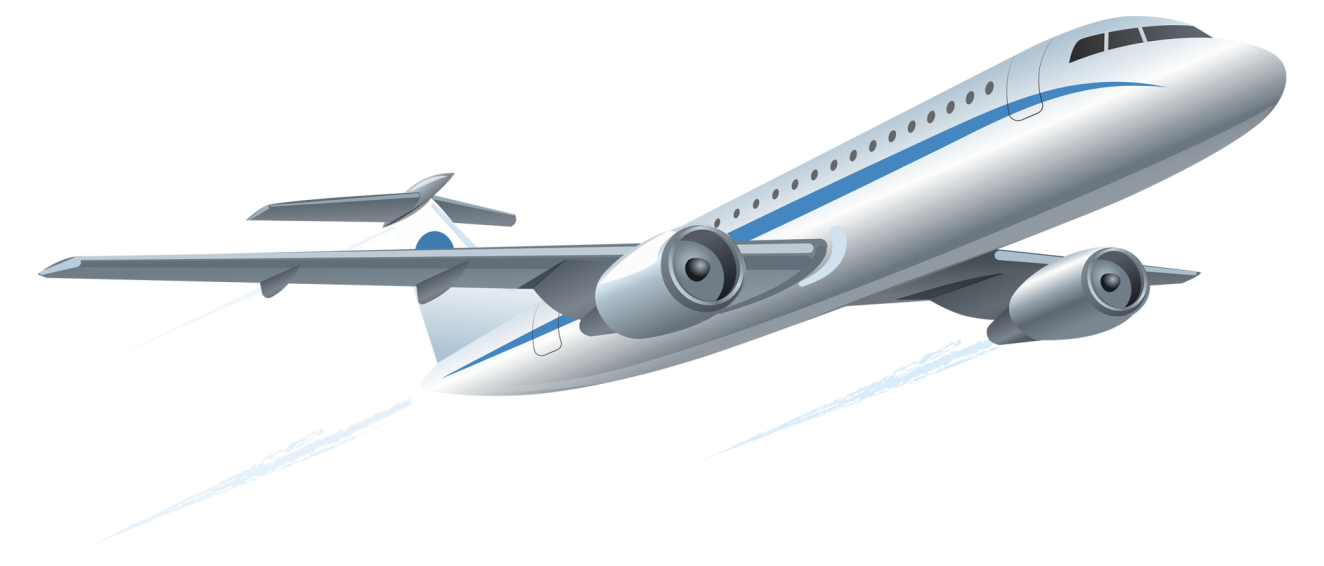 Welcome
Md. Mofakkarul Alam, Assistant Teacher, Gamruli govt. Primary School, Kendua, Netrokona.
Identity
Mofakkarul Alam
Assistant Teacher
Gamruli Govt. Primary school
Kendua, Netrokona
Mobile: 01718-146163
Email: mofakkarulalam@yahoo.com
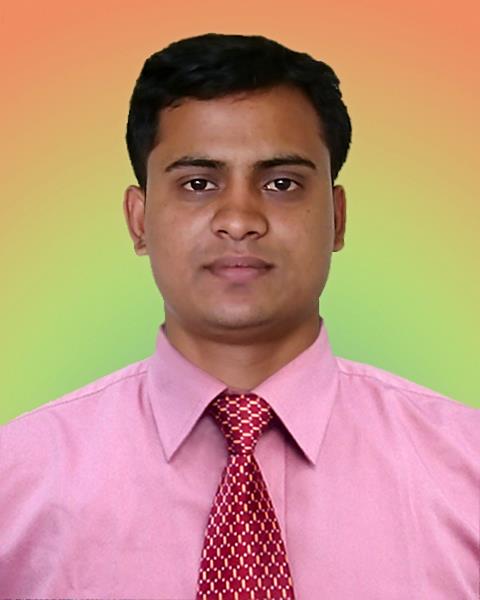 Md. Mofakkarul Alam, Assistant Teacher, Gamruli govt. Primary School, Kendua, Netrokona.
Let’s  we sing a song.
We shall overcome 
       We shall overcome
We shall overcome someday
       Oh deep in my heart, I do believe,
………………………………..
Md. Mofakkarul Alam, Assistant Teacher, Gamruli govt. Primary School, Kendua, Netrokona.
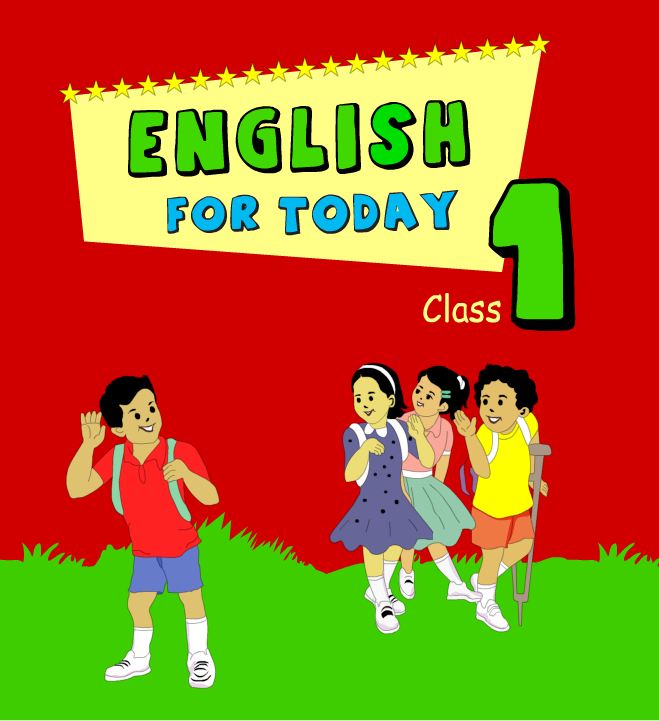 Class : One 
Subject : English
Time : 45 minute
Md. Mofakkarul Alam, Assistant Teacher, Gamruli govt. Primary School, Kendua, Netrokona.
What can you see in this picture?
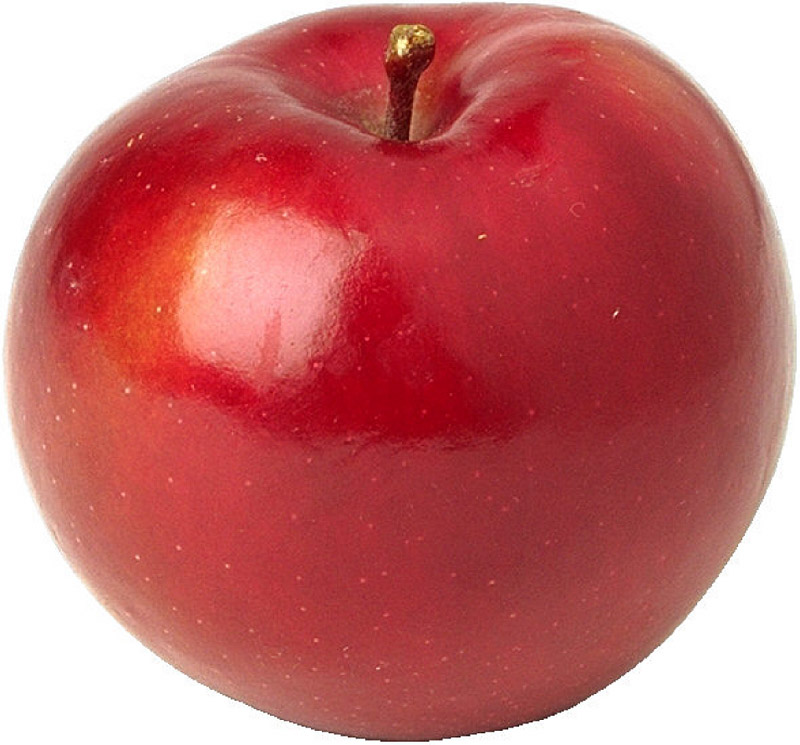 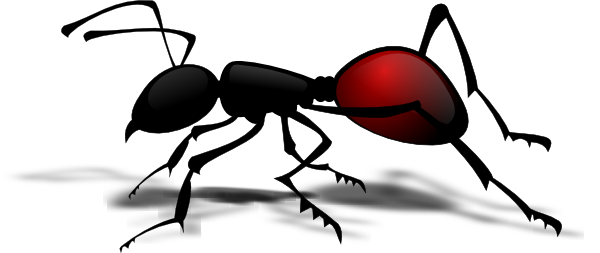 Ant, Apple
Md. Mofakkarul Alam, Assistant Teacher, Gamruli govt. Primary School, Kendua, Netrokona.
Today’s lesson
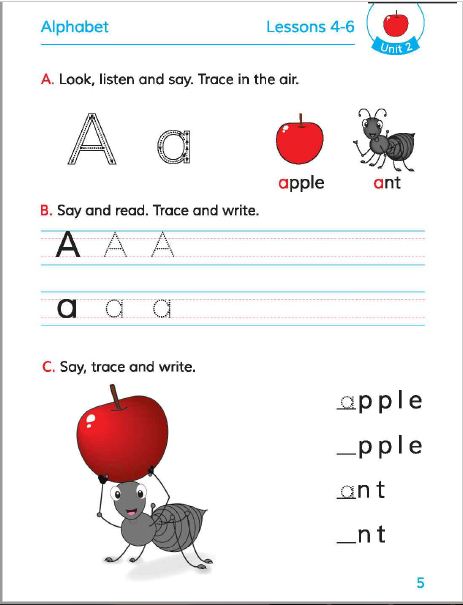 Alphabat
Unit			: 	2
Lessons		: 	4-6
Page			: 	5
Total students	:	50
Present students:	45
Md. Mofakkarul Alam, Assistant Teacher, Gamruli govt. Primary School, Kendua, Netrokona.
Learning outcomes
At the end of the lesson students will be able to-
1.1.1 become familiar with English sounds by listening to common English words.
1.1.1 repeat after the teacher simple words and phrases.
1.1.2 say simple words and phrases.
1.2.1recognize and read the alphabet both small and capital (non-cursive).
1.3.1 practice letter shapes/simple writing patterns, etc.
1.2.1 write non-cursive capital letters.
Md. Mofakkarul Alam, Assistant Teacher, Gamruli govt. Primary School, Kendua, Netrokona.
W.C.W
Look, listen and say. Trace in the air.
Aa
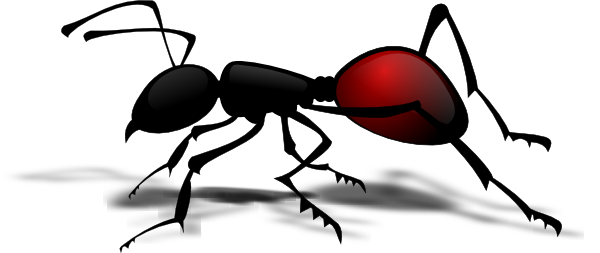 ant
Md. Mofakkarul Alam, Assistant Teacher, Gamruli govt. Primary School, Kendua, Netrokona.
W.C.W
Look, listen and say. Trace in the air.
Aa
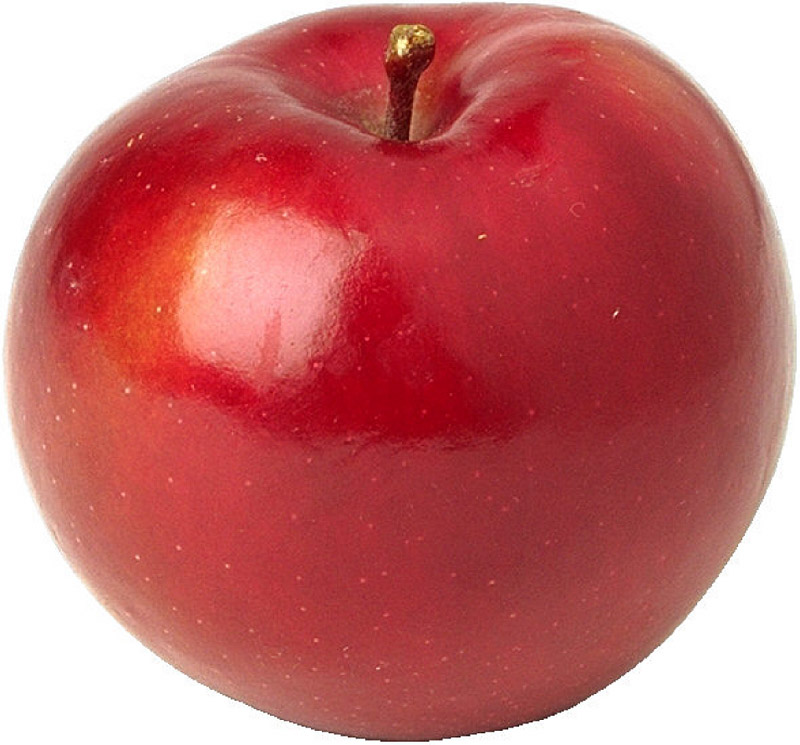 apple
Md. Mofakkarul Alam, Assistant Teacher, Gamruli govt. Primary School, Kendua, Netrokona.
W.C.W
Look, listen and say. Trace in the air.
Aa
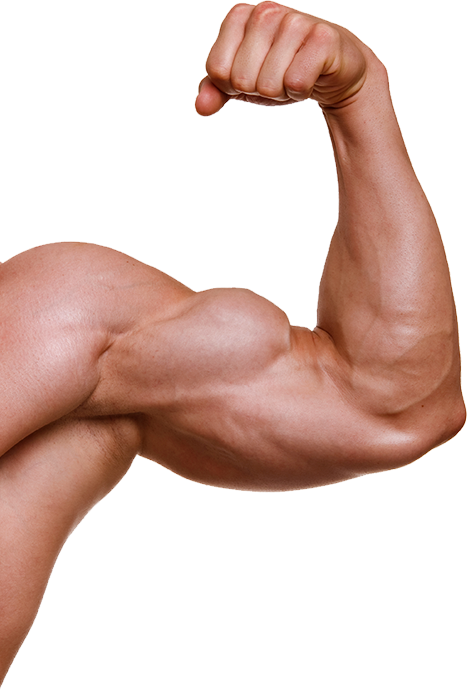 arm
Md. Mofakkarul Alam, Assistant Teacher, Gamruli govt. Primary School, Kendua, Netrokona.
W.C.W
Say and read trace and write
a
A
Md. Mofakkarul Alam, Assistant Teacher, Gamruli govt. Primary School, Kendua, Netrokona.
Pair work
Look and learn
A
a
Md. Mofakkarul Alam, Assistant Teacher, Gamruli govt. Primary School, Kendua, Netrokona.
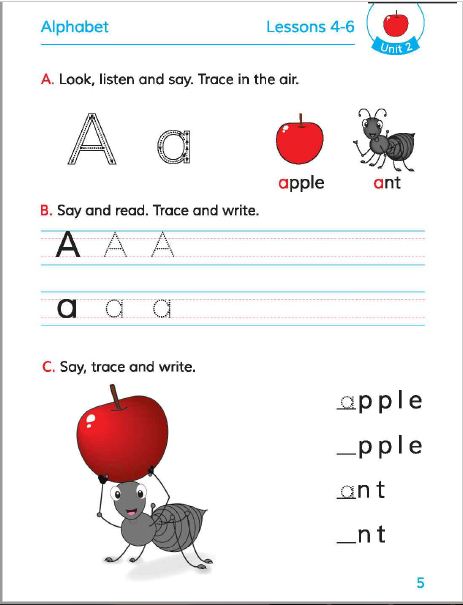 Open your English book Page 5
Md. Mofakkarul Alam, Assistant Teacher, Gamruli govt. Primary School, Kendua, Netrokona.
Say trace and write
Group work
a
nt
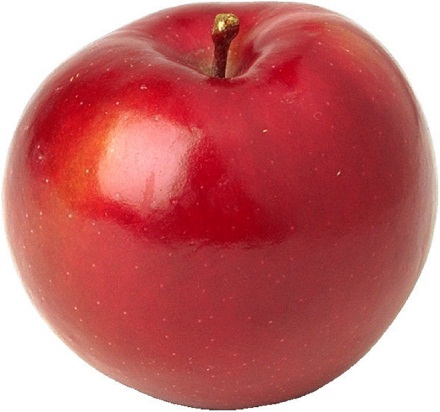 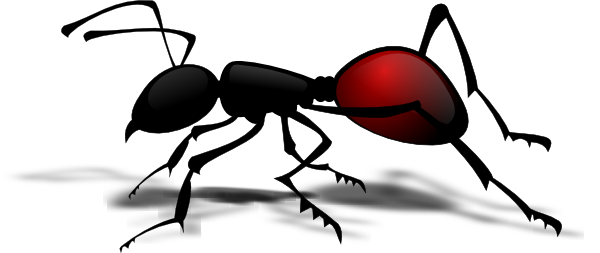 pple
a
Md. Mofakkarul Alam, Assistant Teacher, Gamruli govt. Primary School, Kendua, Netrokona.
Evaluation
W.C.W
a
pple
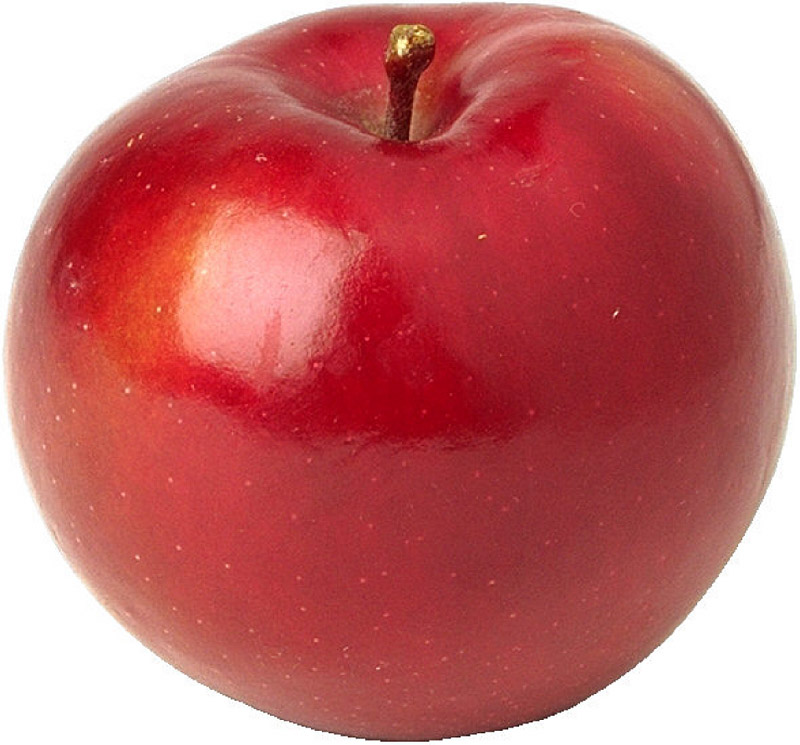 Click here
Md. Mofakkarul Alam, Assistant Teacher, Gamruli govt. Primary School, Kendua, Netrokona.
Evaluation
W.C.W
a
nt
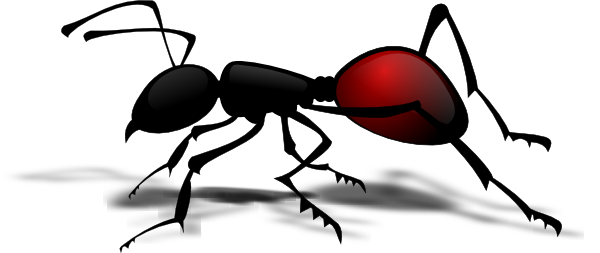 Click here
Md. Mofakkarul Alam, Assistant Teacher, Gamruli govt. Primary School, Kendua, Netrokona.
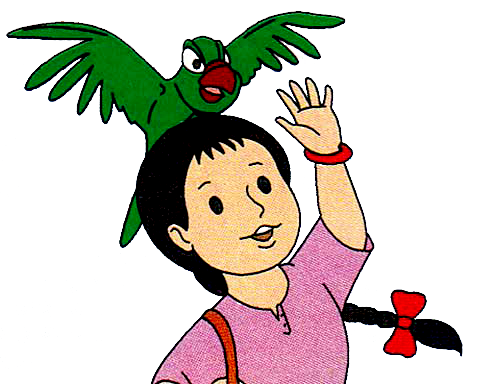 Bye bye
Md. Mofakkarul Alam, Assistant Teacher, Gamruli govt. Primary School, Kendua, Netrokona.